Netlist Enabled Emulation Platform for Accelerated Gate Level Verification
Samhith Pottem, Vasudeva Reddy, Rahul S S, Sarang Kalbande, Garima Srivastava, Hyundon Kim
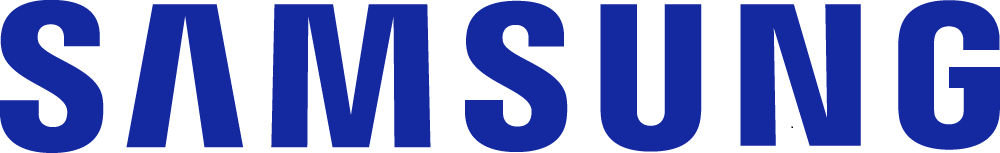 © Accellera Systems Initiative
1
A
G
E
N
D
A
6
HYBRID GLE
INTRODUCTION
1
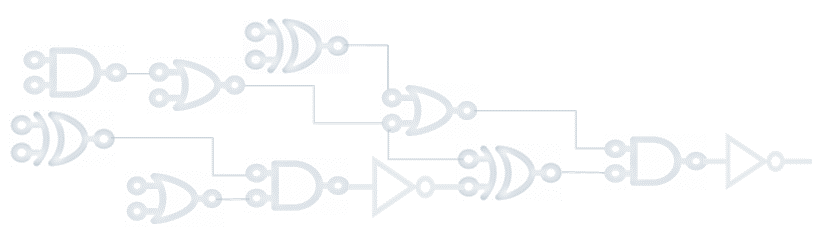 STUBBED GLE
7
2
MOTIVATION
3
GLE 
Implementation
8
APPLICATIONS
9
4
RESULTS
GLE 
CHALLENGES
10
Conclusions & Future Ahead
GLE in Action
5
© Accellera Systems Initiative
2
Introduction
Register 
Level
Netlist as an Input

module carry(input a, b, c, output cout) 
    
wire x, y, z; 
    and g1(x, a, b);
    and g2(y, a, c); 
    and g3(z, b, c); 
    or g4(cout, x, y, z); 

endmodule
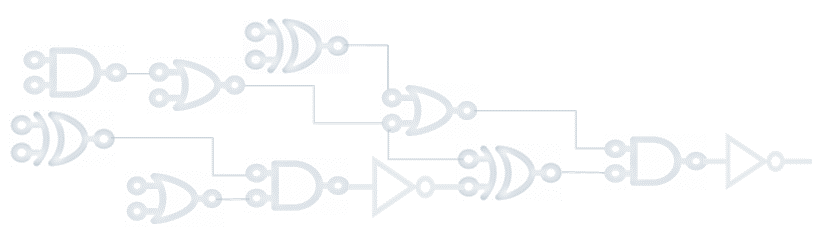 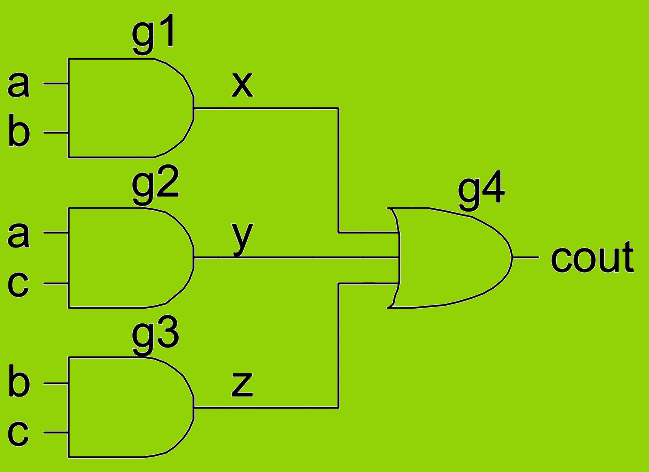 D         Q
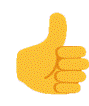 Gate Level
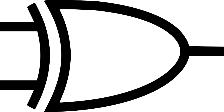 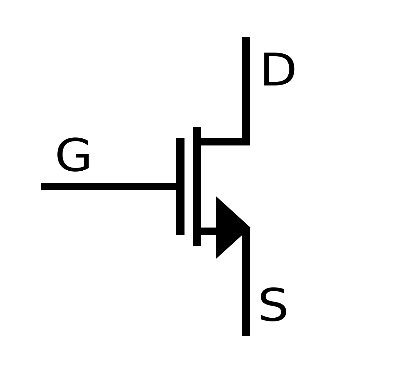 Transistor Level
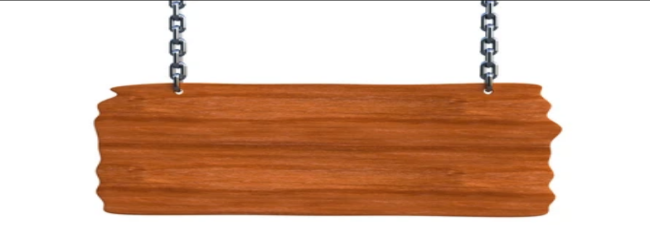 Significance
© Accellera Systems Initiative
3
Widely Employed Across all the industry standard for Verification at Gate Level.
Cover most of our Verification by adopting to GLE methodology for early Tape-out.
GLS
Motivation
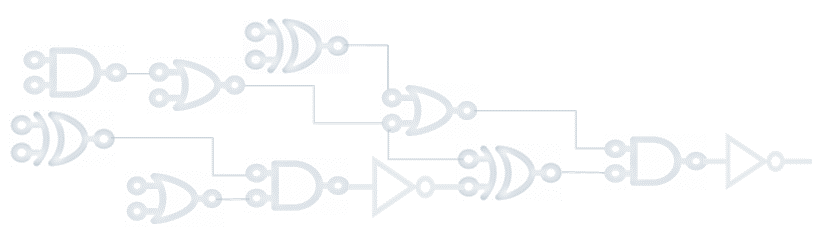 Short Run Time

Real time Debugging

Supports Complex Designs
Conventional Process with good coverage over RTL

Yet, have some constraints
GLE
Gate Level Emulation:
Advance
Methodology
Huge Run Time 

More Resource Requirements

Not Feasible for Complex Designs
Needs Less Resources

System Level Verification

Regression Testing
GLS – Gate Level SimulationGLE – Gate Level Emulation
© Accellera Systems Initiative
4
GLE Implementation – Prerequisites
Test Bench
Memory Models
Analog Models
Design Netlist
Cell Libraries
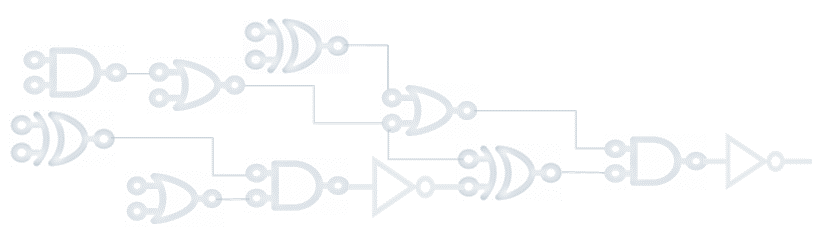 Pre defined Cells
Cell Instantiations and of different Cell Types
Functionality of Memory Elements
Technology Node Dependent
Behavioral and connectivity representation of a circuit
Verilog or VHDL Format
Zero Delay
Clock Modelling
Synthesizable models of Voltage Monitors
Necessary Transactor Models
Compile time Hacks
© Accellera Systems Initiative
5
GLE Implementation – Front End
COMPILE
1
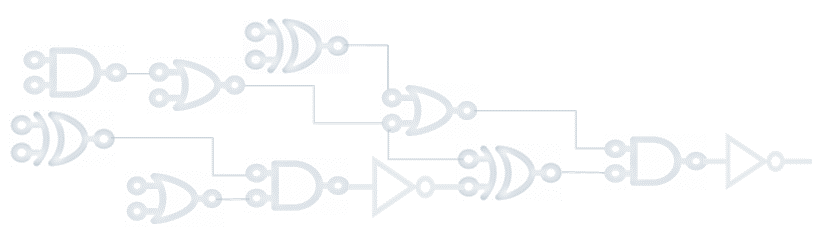 ELABORATION
2
Front End
Front End
OPTIMIZATION
3
SYNTHESIS
4
MAPPING
5
© Accellera Systems Initiative
6
GLE Implementation – Back End
CLOCKS
1
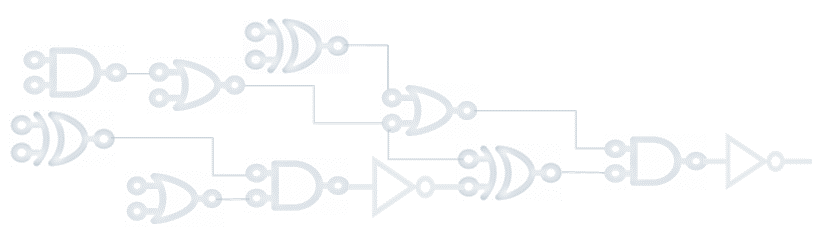 MEMORY MODELLING
2
Back End
Front End
PARTITIONING
3
PLACE & ROUTE
4
© Accellera Systems Initiative
7
GLE Implementation
Test Bench
Memory Models
Analog Models
Design Netlist
Cell Libraries
EDIF NETLIST
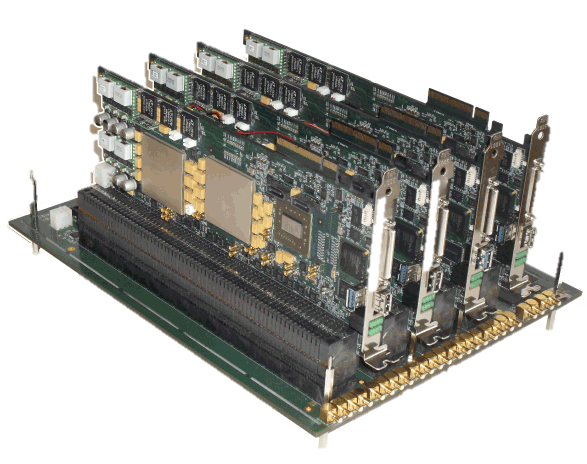 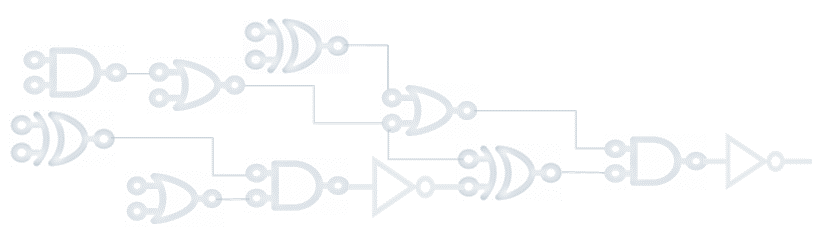 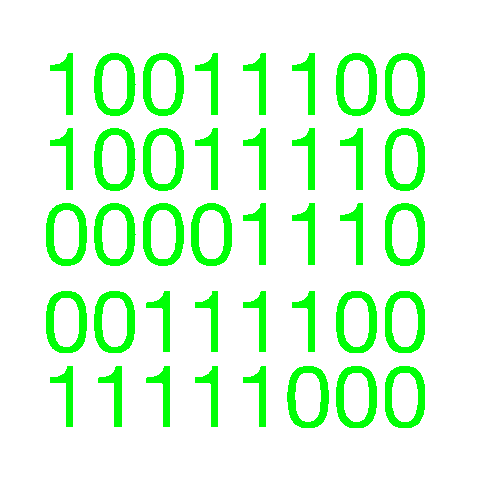 FPGA Modules
Front End
Back End
© Accellera Systems Initiative
8
GLE Challenges – Compile Time
Issue
Analysis
Solution
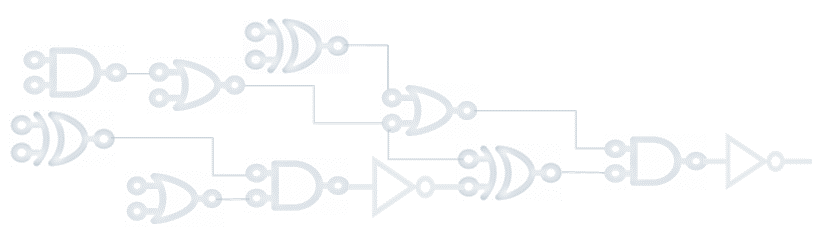 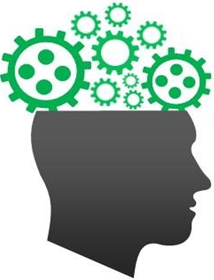 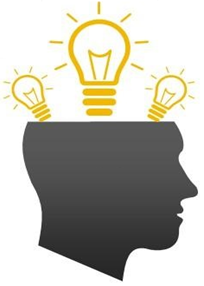 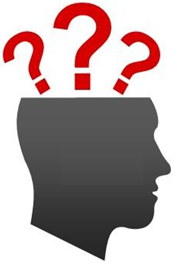 High Compile Time
Design Size and Complexity Increases
                       
More Resource Requirements
Multi Core and Multi Threads Approach

 
Parallel Processing of the Tasks
© Accellera Systems Initiative
9
GLE Challenges – Run Time
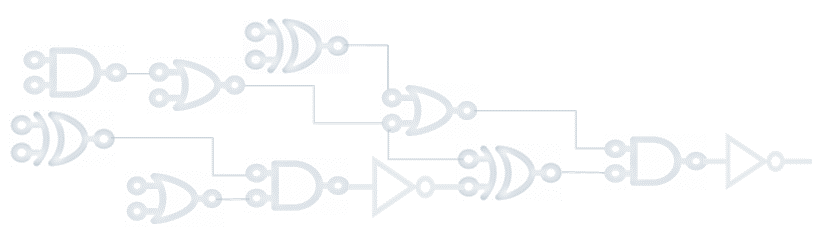 Analysis
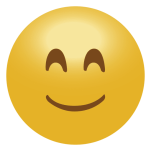 Scan Logics Added
Test Mode Signals Enabled
Long Timing Paths
Solution
Inserting D Flops in the SCC path -> Performance Improvement
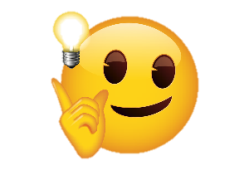 Issue
Less Driver Clock
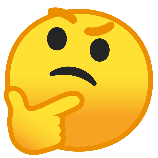 SCC – Strong Connected Components
© Accellera Systems Initiative
10
GLE in Action (Full SoC)
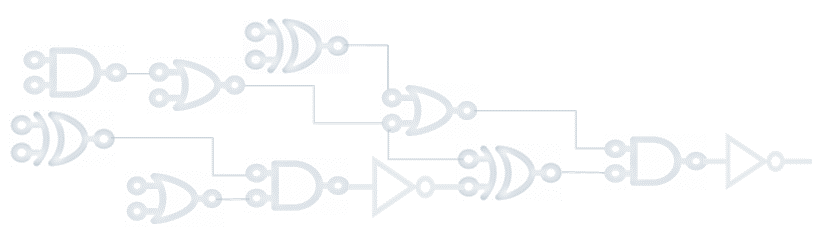 3B Gates
© Accellera Systems Initiative
11
Smarter Solution – Hybrid GLE
Design Inputs
Full Net Model
SoC
IP1                IP2 



      IP3                 IP4
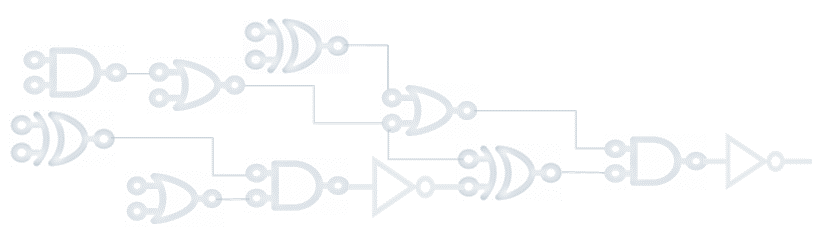 IP5
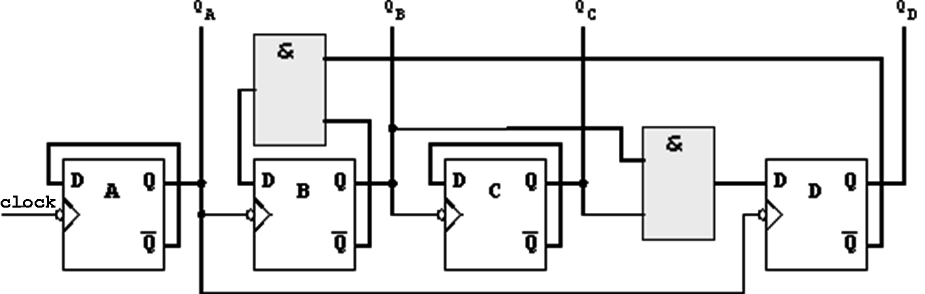 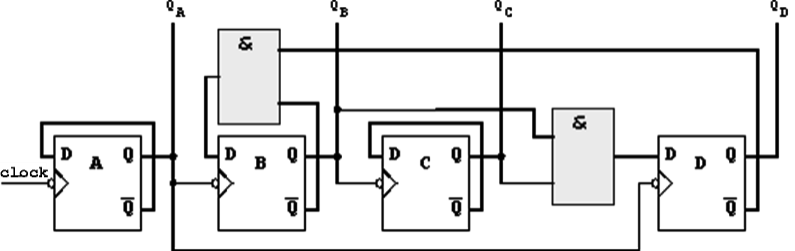 Emulation Compiler
Netlist
Netlist
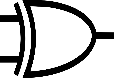 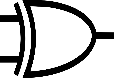 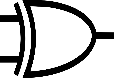 Full Net GLE
IP6
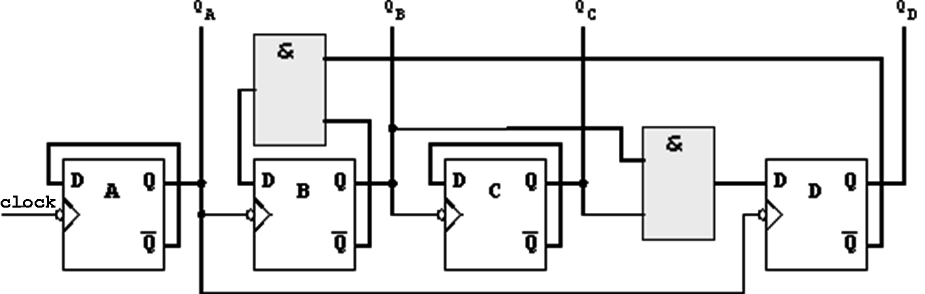 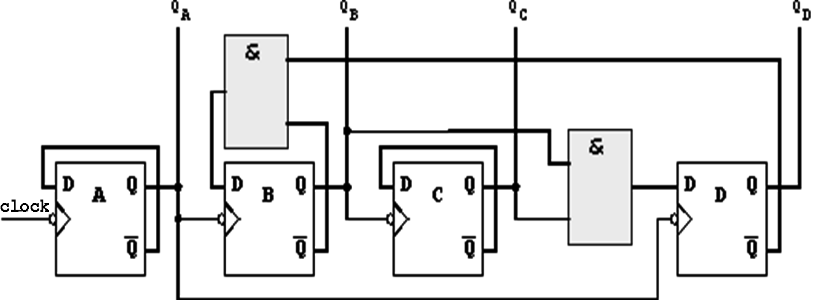 Netlist
Netlist
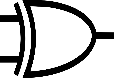 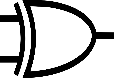 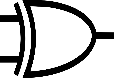 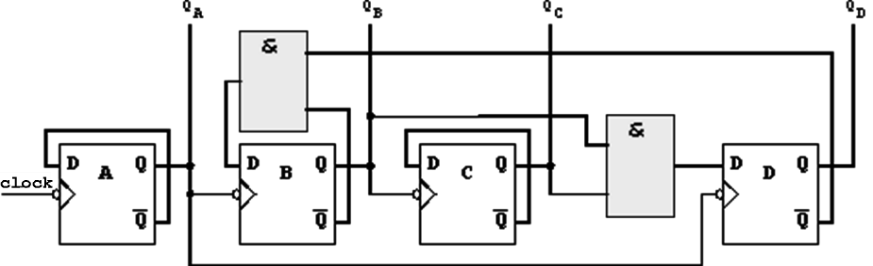 RTL
Hybrid Model
SoC
IP1                  IP2 



    IP3                    IP4
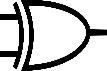 Netlist
IP5
Emulation Compiler
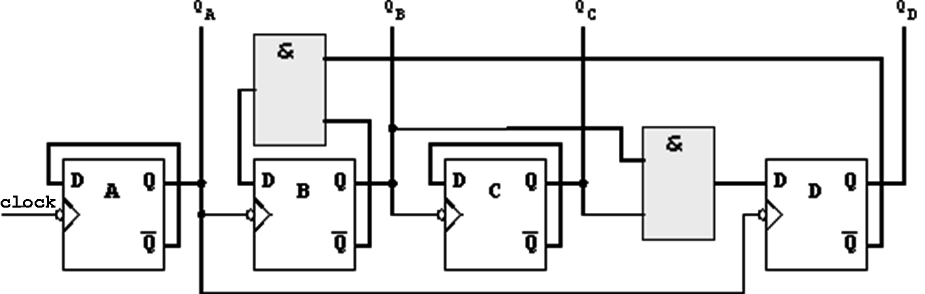 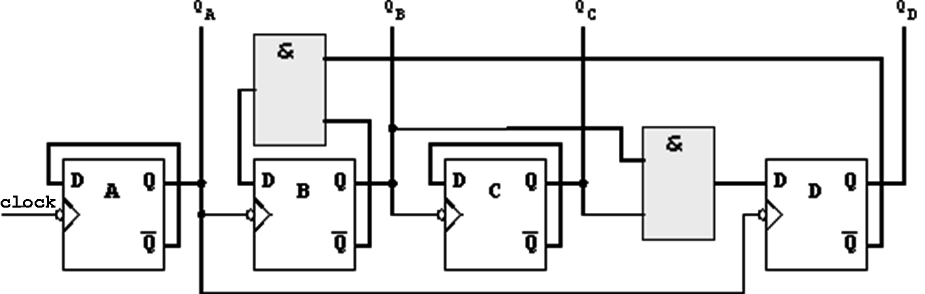 Netlist
RTL
Hybrid GLE
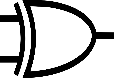 IP6
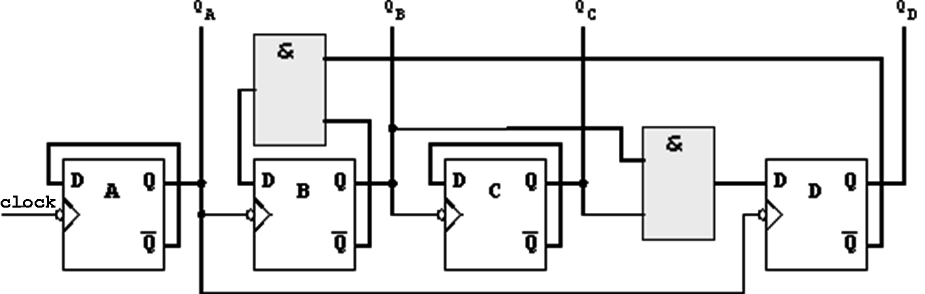 Netlist
RTL
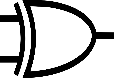 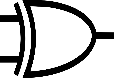 © Accellera Systems Initiative
12
Smarter Solution – Stubbed GLE
Design Inputs
Stubbed Model
Hybrid Model
SoC
SoC
IP1                IP2 



      IP3                 IP4
IP1                IP2 



      IP3                 IP4
IP1                IP2 



      IP3                 IP4
IP5
IP5
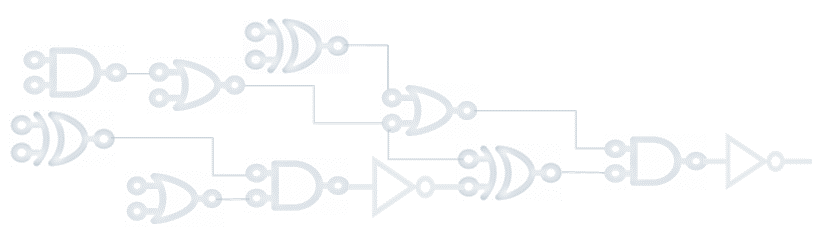 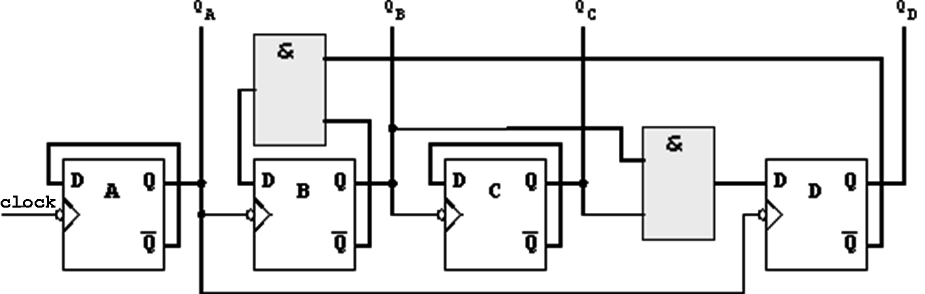 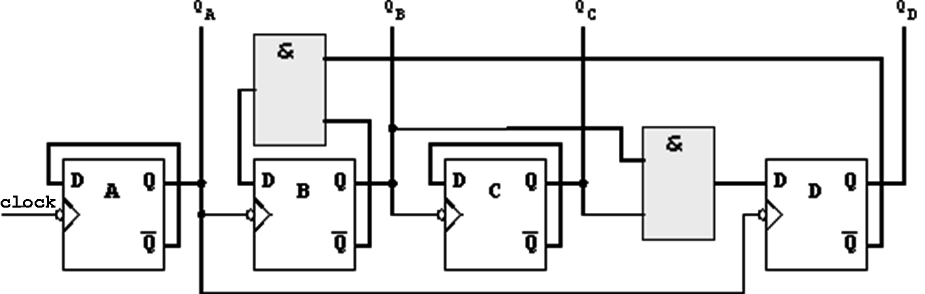 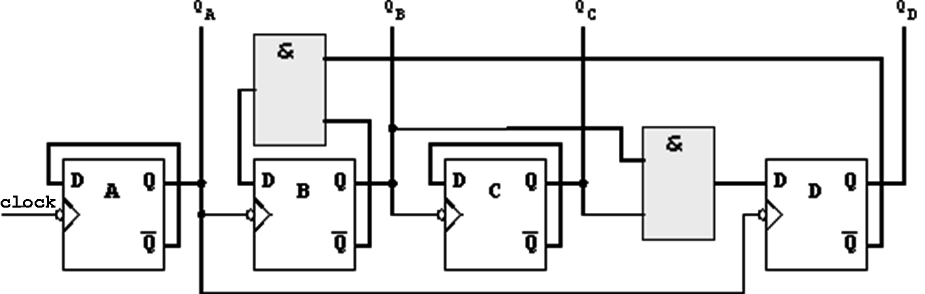 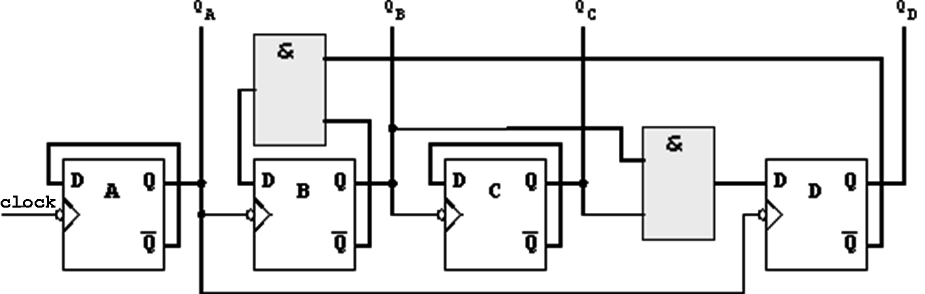 Netlist
RTL
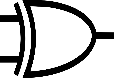 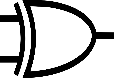 IP6
IP6
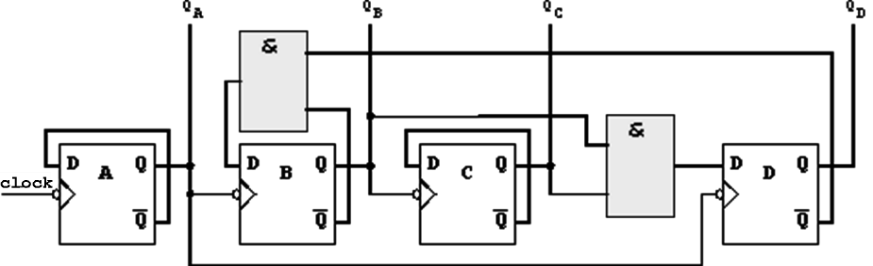 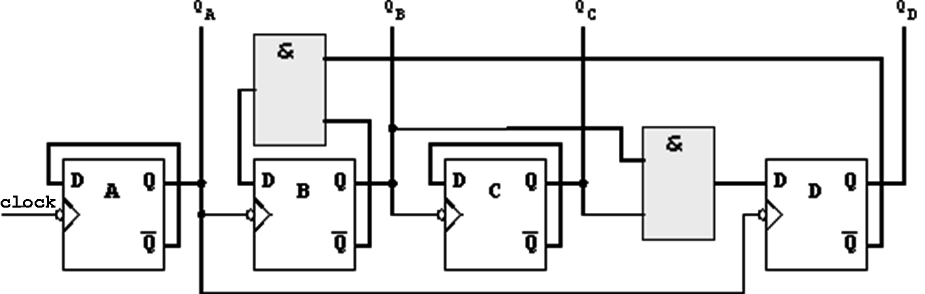 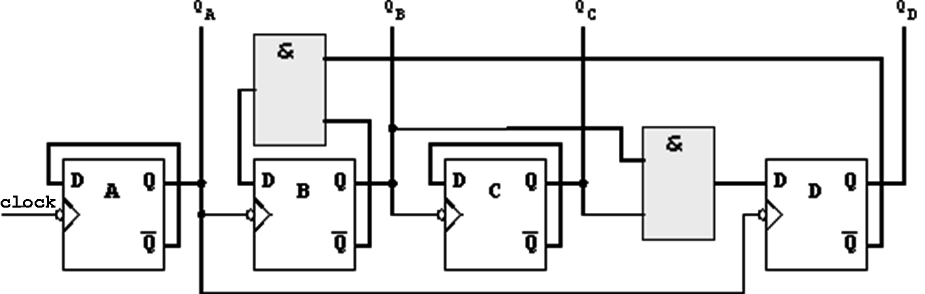 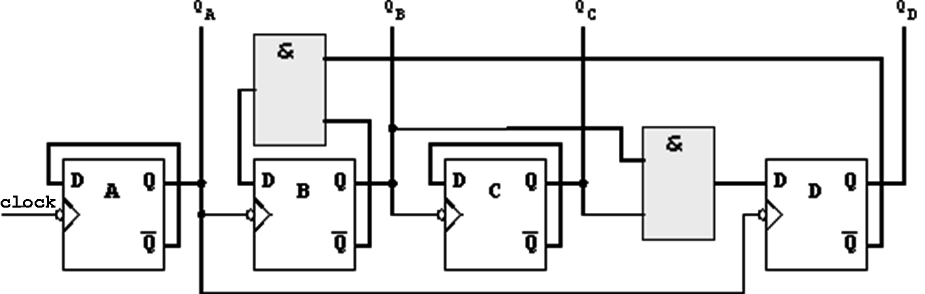 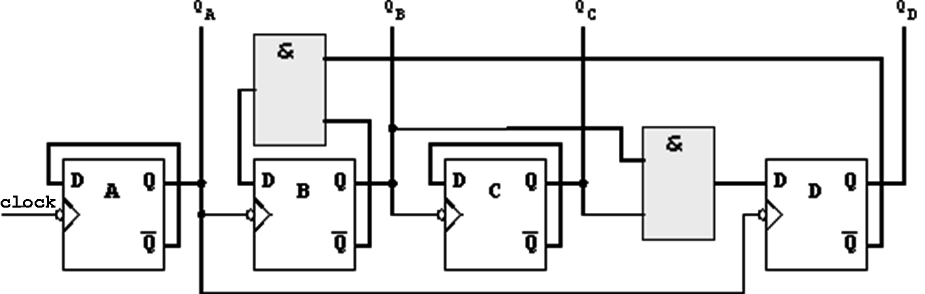 Netlist
RTL
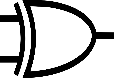 FAKE
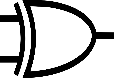 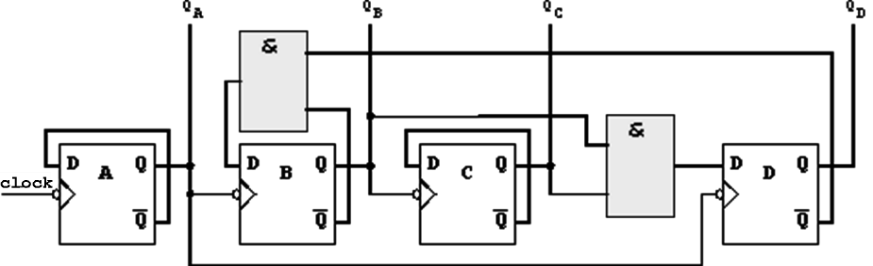 RTL
Emulation Compiler
Emulation Compiler
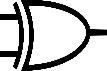 Netlist
Hybrid
GLE
Stubbed
 GLE
© Accellera Systems Initiative
13
GLE in Action (Stubbed GLE)
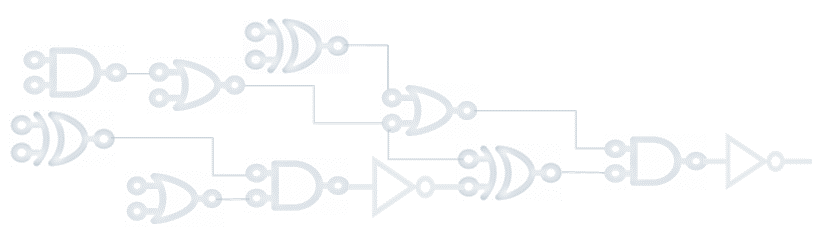 Full SoC GLE – 3B GatesStubbed GLE - ~1.8B Gates
© Accellera Systems Initiative
14
Applications
APPLICATIONS
SoC Boot
1
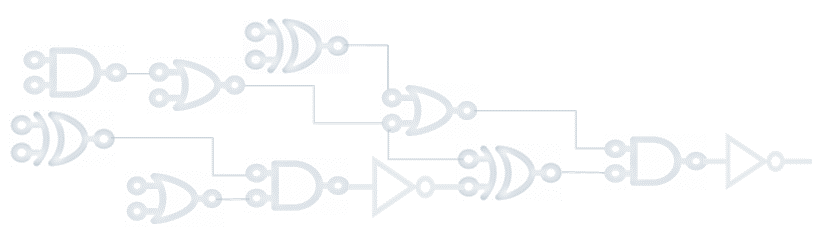 SoC Snap Shot
2
SAIF based Power Estimation
3
© Accellera Systems Initiative
15
Results
GLS vs GLE Execution Time Comparison
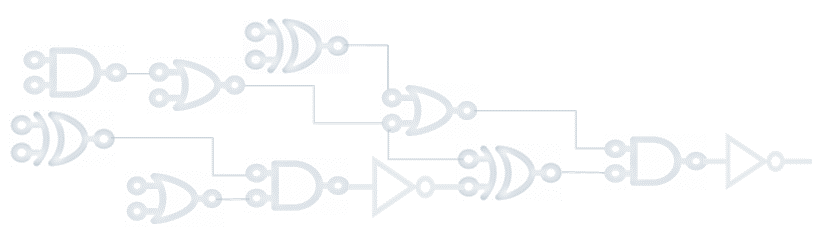 © Accellera Systems Initiative
16
Results (Contd..)
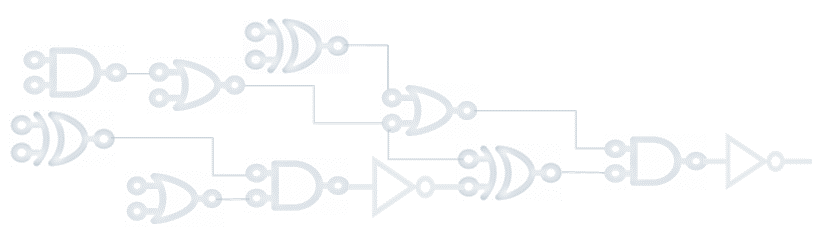 HIGH RUN TIME
© Accellera Systems Initiative
17
Results
TARGET 
IP
Functional Mode
Test Mode
MC0
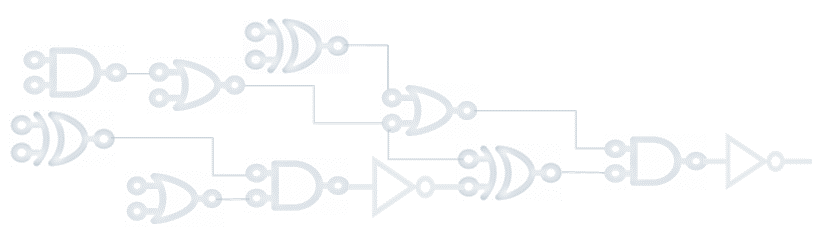 Tx.
Tx.
PHY
CONTENTS CORRUPT
MEMORY
TEST
EN
=0
Resolution
MC1
MC0
TEST
EN
=1
MC – Memory Controller
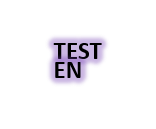 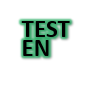 PHY
MEMORY
© Accellera Systems Initiative
19
Conclusions & Future Ahead …
Future Scope
UPF Integration with GLE

 Power Estimation and Analysis

DFT BIST scenarios
Full SoC Netlist files integrated Emulation Platform

Hybrid GLE 

Stubbed GLE

Validate the long running and System level scenarios effectively in GLE
Conclusions
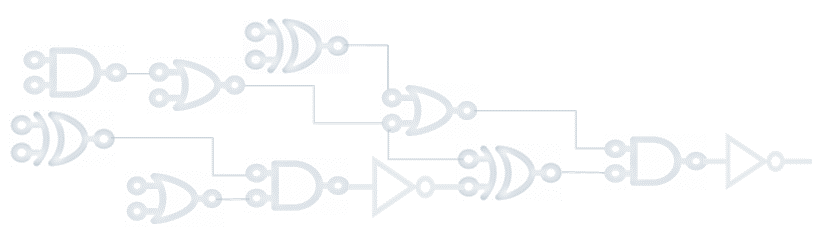 19
© Accellera Systems Initiative
19
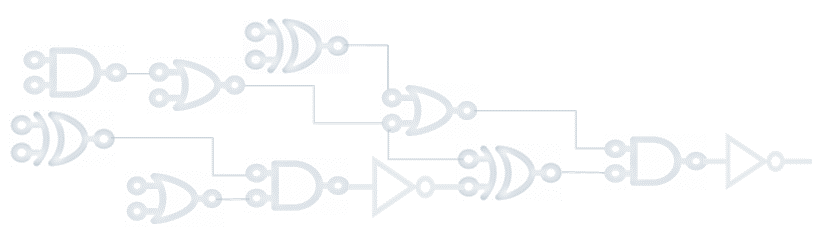 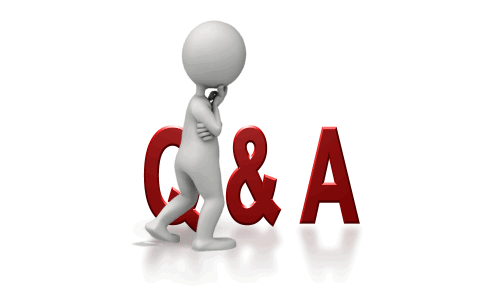 © Accellera Systems Initiative
20